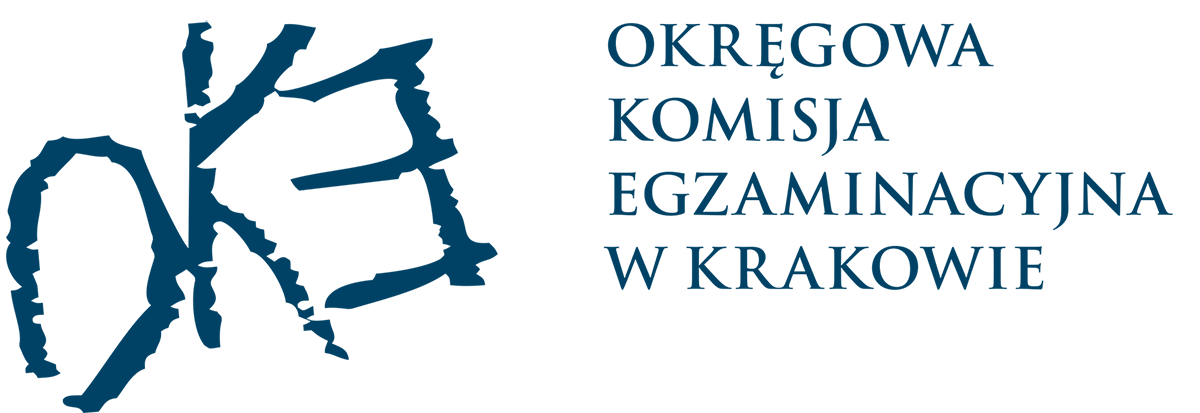 1
Matura w 2016 i 2017 roku
Szkolenie dyrektorówszkół ponadgimnazjalnych
Tematyka
Wyniki egzaminu maturalnego w 2016 roku
Przygotowanie  i organizacja egzaminu maturalnego w 2017 roku
3
Egzamin maturalny 2016
12. edycja egzaminu maturalnego 
2. edycja egzaminu maturalnego w nowej formule dla absolwentów liceum ogólnokształcącego
1. edycja egzaminu maturalnego w nowej formule dla absolwentów techników
4
Egzamin maturalny 2016 w liczbach
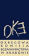 Maturzyści na terenie działania OKE w Krakowie rozwiązywali zadania z 21 przedmiotów maturalnych.
Przygotowano:
 ponad 400 różnego rodzaju arkuszy, 
ok.  1000 zadań do części ustnej z języka polskiego oraz języka mniejszości narodowej (ukraiński).
Egzamin maturalny 2016 w liczbach
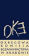 Zdający rozwiązali zadania w około
323 tys. arkuszy,
które zostały sprawdzone przez 
5941 egzaminatorów pracujących w 332 zespołach.
Obserwatorzy matury
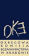 Przebieg egzaminu maturalnego w województwie podkarpackim monitorowało 
70 obserwatorów:
pracowników kuratoriów oświaty, 
organów prowadzących, 
szkół wyższych, ośrodków doskonalenia nauczycieli, 
jednostek samorządów terytorialnych, poradni pedagogiczno-psychologicznych,
pracowników OKE.
Wyniki egzaminu maturalnego
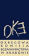 Do egzaminów ze wszystkich przedmiotów obowiązkowych przystąpiło w województwie podkarpackim
16 891 absolwentów szkół ponadgimnazjalnych.
 
10 727 osób z liceów ogólnokształcących, 
 6 164 osób z techników.
Procentowy udział absolwentów różnych typów szkół
Egzamin maturalny 2016 w liczbach
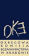 Przebieg egzaminu maturalnego w województwie podkarpackim monitorowało 18 obserwatorów:
pracowników kuratoriów oświaty, 
organów prowadzących, 
szkół wyższych, ośrodków doskonalenia nauczycieli, 
jednostek samorządów terytorialnych, poradni pedagogiczno-psychologicznych
pracowników OKE.
Wybór języków obcych nowożytnych jako przedmiotów obowiązkowych
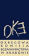 Wybór przedmiotów dodatkowych
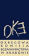 Zdawalność egzaminów z przedmiotów obowiązkowych (maj)
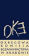 Średnie wyniki egzaminów pisemnych (%)
Zdawalność egzaminu maturalnegow powiatach (LO i TE)
Zdawalność egzaminu maturalnego w powiatach województwa podkarpackiego
LO
TE
Egzamin poprawkowy w sierpniu
W województwie podkarpackim przystąpiło 3 055 osób:
świadectwo dojrzałości uzyskały 909 osoby, czyli 30% zdających, tegoroczni absolwenci stanowili  75%.
Odsetek sukcesów w sierpniu:
82% (język polski),
24% (matematyka)
oraz 70% (język angielski), 100% (język niemiecki), 100% (język rosyjski).
Zdawalność egzaminu maturalnegow różnych typach szkół
Maj + czerwiec + sierpień
Zdawalność: woj. podkarpackie 	84%Polska              	85%
Maj zdawalność:woj. podkarpackie  80%Polska               	80%
Zdawalność egzaminu maturalnego (%) w powiatach po sesji 2016
LO + TE
[Speaker Notes: Jasne powiaty 75% i niżej]
Zdawalność egzaminu maturalnegow powiatach po sesji 2016
LO
TE
[Speaker Notes: LO jasne powiaty poniżej 70%
TE  jasne też poniżej 70%]
Więcej informacji o wynikach egzaminu maturalnego na stronie OKE w Krakowie
http://www.oke.krakow.pl
Wstępne sprawozdania po sesji majowej i wrześniowej.
Zdawalność i wyniki egzaminacyjne w powiatach.
Sprawozdania przedmiotowe i ogólne, z podziałem na województwa, z sesji egzaminacyjnej 2016 r.
Wyniki z przedmiotów obowiązkowych i dodatkowych w szkołach.
Wyniki na stronie internetowej OKE
22
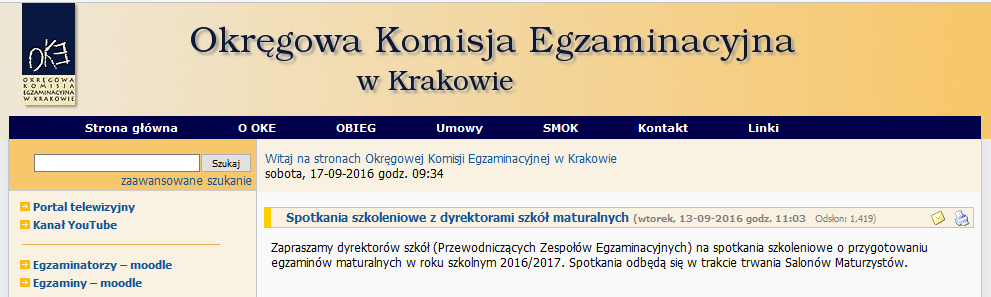 Arkusze Excel, które umożliwiają wykorzystanie wyników egzaminacyjnych w ewaluacji pracy szkoły.
Przechowywanie dokumentacjiczęści ustnej egzaminu
Protokoły indywidualne egzaminu maturalnego z danego przedmiotu przechowuje szkoła do 5 stycznia 2017 r., a w przypadku egzaminu maturalnego w terminie poprawkowym – do 12 marca 2017 r. [§ 76].
Protokoły zbiorcze egzaminu maturalnego z danego przedmiotu przechowuje okręgowa komisja egzaminacyjna przez okres 5 lat, licząc od dnia przekazania szkołom świadectw dojrzałości, aneksów do świadectw dojrzałości i zaświadczeń o wynikach egzaminu maturalnego.
24
Przechowywanie dokumentacjiczęści pisemnej egzaminu
Prace egzaminacyjne zdających, a także wykazy zdającychw poszczególnych salach egzaminacyjnych oraz kopie zaświadczeń stwierdzających uzyskanie tytułu laureata lub finalisty olimpiady przedmiotowej przechowuje okręgowa komisja egzaminacyjnado 5 stycznia 2017 r., a w przypadku egzaminu maturalnego w terminie poprawkowym – do 12 marca 2017 r. 
Protokoły zbiorcze przebiegu części pisemnej egzaminu maturalnego z danego przedmiotu przechowuje okręgowa komisja egzaminacyjna przez okres 5 lat, licząc od dnia przekazania szkołom świadectw dojrzałości, aneksów do świadectw dojrzałości i zaświadczeńo wynikach egzaminu maturalnego.
25
Matura w 2017 roku
Przepisy w sprawie egzaminu maturalnego
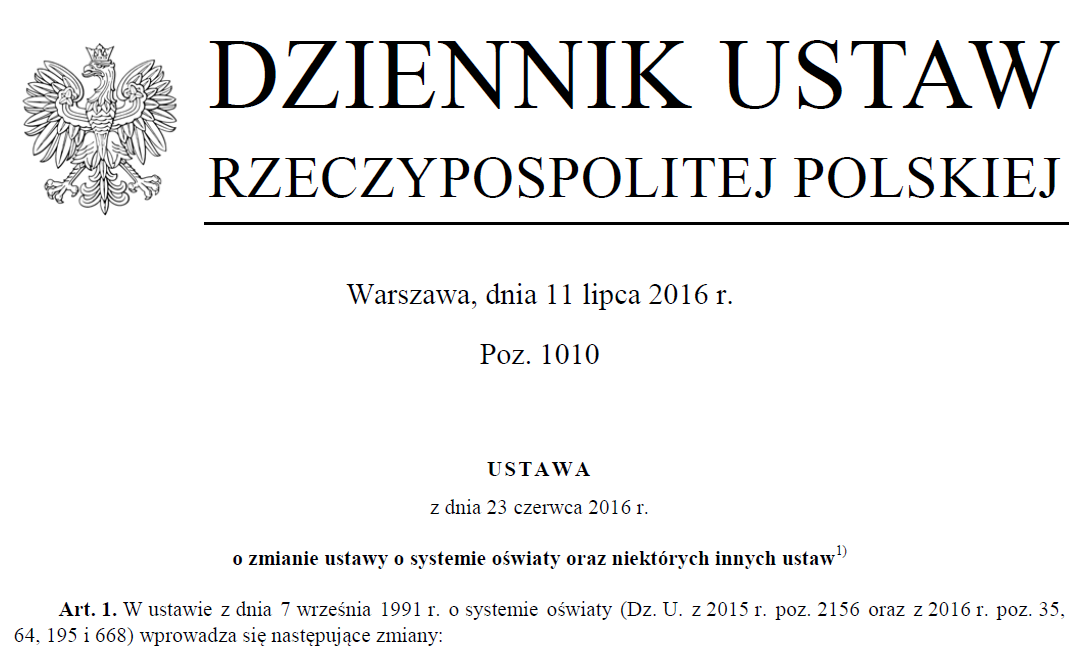 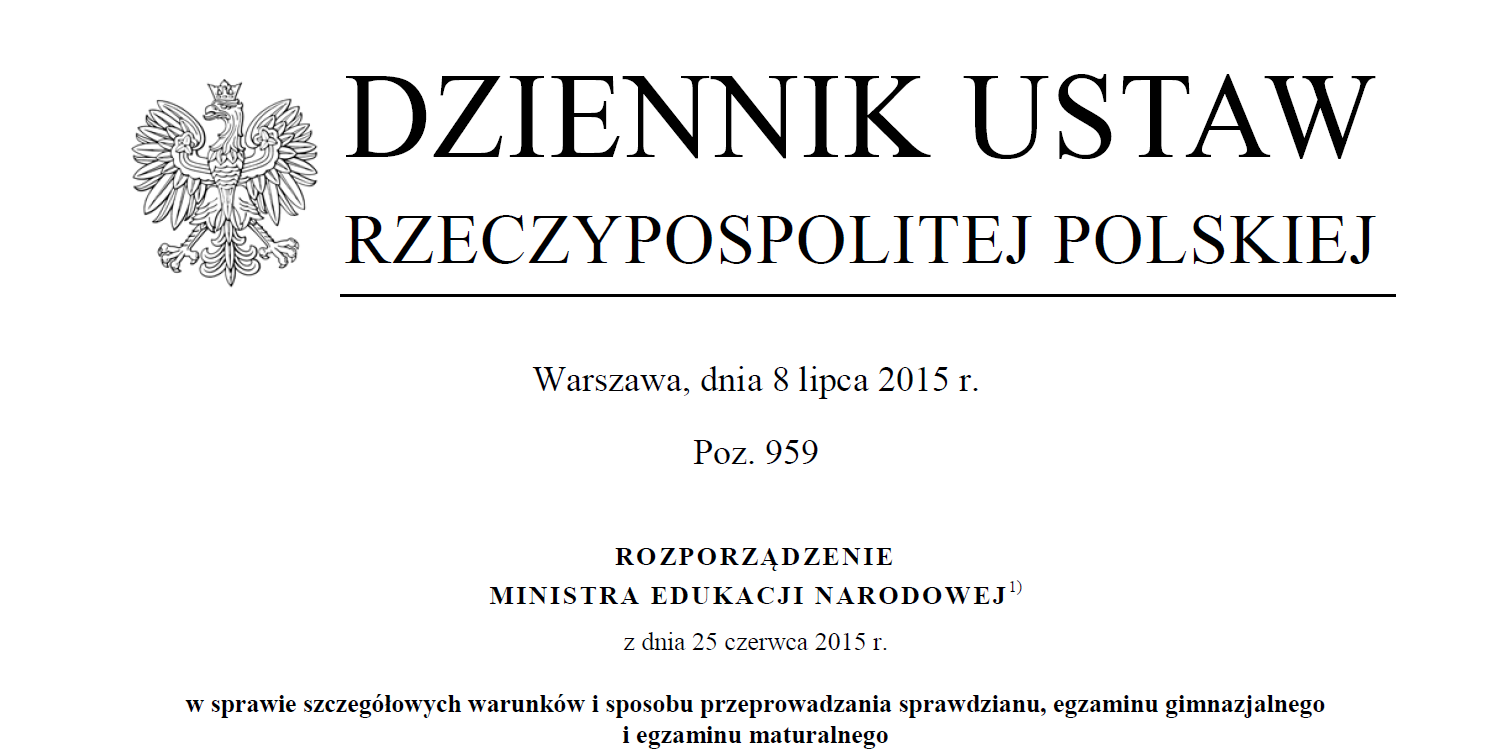 27
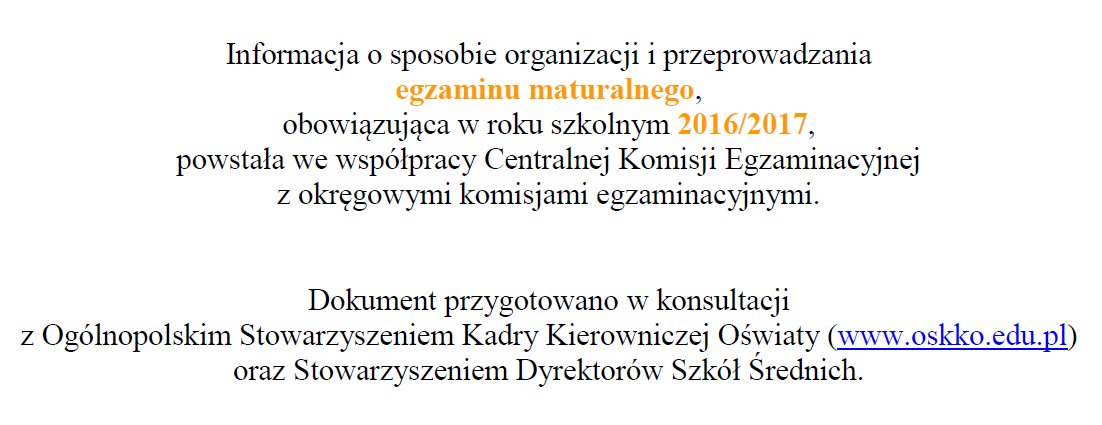 28
29
30
Informacja o maturze
31
Informacja dla rodziców do 30 września 2016 r.
Przedmioty, które są zdawane jako obowiązkowe i dodatkowe (sekcja 2.1.). 
Harmonogram przeprowadzania egzaminu maturalnego (patrz: komunikat dyrektora CKE o harmonogramie). 
Warunki przystąpienia do egzaminu maturalnego w terminie dodatkowym (sekcja 3.7.) lub poprawkowym (sekcja 3.8.).
32
Informacja dla rodziców
Rodzaj dokumentów, miejsca i terminów składania tych dokumentów, przede wszystkim deklaracji i dokumentów uprawniających do dostosowania warunków i form egzaminu maturalnego do potrzeb edukacyjnych i możliwości psychofizycznych zdających.
Opłaty za egzamin maturalny. 
Przyczyny unieważniania egzaminu maturalnego z danego przedmiotu w części ustnej lub pisemnej przez przewodniczącego zespołu egzaminacyjnego (pkt 12.4.1.) oraz przez dyrektora OKE lub dyrektora CKE (pkt 15.1.3.).
33
Informacja dla rodziców
Możliwości wglądu do pracy egzaminacyjnej (pkt 15.5.1.). 

Rodzice uczniów powinni zostać poinformowani o tym, gdzie można znaleźć odpowiednie formularze (np. na stronie internetowej CKE i OKE, stronie internetowej szkoły).
34
A. Przedmioty obowiązkowei dodatkowena egzaminie maturalnym
35
Egzamin maturalny z przedmiotów obowiązkowych
W części ustnej 
(bez określania poziomu)
W części pisemnej
język polski
(poziom podstawowy)
język polski
język obcy nowożytny
(poziom podstawowy)
język obcy nowożytny
matematyka
(poziom podstawowy)
przedmiot dodatkowy
(poziom rozszerzony)
36
Matura z przedmiotów dodatkowych
Wszyscy absolwenci przystępują obowiązkowodo egzaminu pisemnego z jednego przedmiotu dodatkowego.
Przedmioty dodatkowe mogą być zdawane wyłącznie na poziomie rozszerzonym.
Wybór przedmiotu, do którego absolwent przystępujena egzaminie maturalnym, nie jest zależny od typu szkoły,do której absolwent uczęszczał, ani od przedmiotów, których uczył się w zakresie rozszerzonym w tej szkole.
37
Matura z przedmiotów dodatkowych
Absolwent ma również prawo przystąpić do egzaminu maturalnego nie więcej niż z pięciu przedmiotów dodatkowych oprócz przedmiotu wybranego jako obowiązkowy.
Wyniki uzyskane w części pisemnej egzaminuz przedmiotu dodatkowego nie mają wpływu na zdanie egzaminu maturalnego.
Egzaminy dodatkowe trwają 180 minut(z wyjątkiem informatyki – 210 minut).
38
Przedmioty dodatkowe
język łaciński i kultura antyczna
język mniejszości etnicznej
język mniejszości narodowej
język obcy nowożytny
język polski
język regionalny (język kaszubski)
matematyka
wiedza o społeczeństwie
biologia
chemia
filozofia
fizyka 
geografia
historia
historia muzyki
historia sztuki
informatyka
Można wybrać od 1 do 5 przedmiotów.
Warunki zdania egzaminu maturalnego
Zdający zdał egzamin maturalny, jeżeli z każdego przedmiotu obowiązkowego w części ustneji części pisemnej otrzymał co najmniej 30% punktów możliwych do uzyskania oraz przystąpił do części pisemnej egzaminu maturalnego przynajmniejz jednego przedmiotu dodatkowego.
B. Harmonogram egzaminu maturalnego
Harmonogram matury
C. Egzamin w terminie dodatkowymi poprawkowym
Termin dodatkowy egzaminu maturalnego
Przeprowadzany jest dla tych absolwentów, którzyz powodu szczególnych przypadków losowych lub zdrowotnych nie przystąpili do egzaminu w części ustnejlub pisemnej z danego przedmiotu lub przedmiotów zgodnie z harmonogramem egzaminów w maju 2017 rokui uzyskali zgodę dyrektora OKE.
Matura w terminie dodatkowym*
Wniosek o termin dodatkowy(w czerwcu 2017)
Zdający lub jego rodzice (prawni opiekunowie) składają do dyrektora szkoły macierzystej udokumentowany wniosek najpóźniej w dniu, w którym odbywa się egzamin z danego przedmiotu.
Miejsce egzaminu dodatkowego
Ustny w szkole macierzystej
Pisemny w ośrodkach egzaminacyjnych podanychna stronie Okręgowej Komisji Egzaminacyjnejw Krakowie w ostatnim tygodniu maja 2017 roku
Matura w terminie poprawkowym*
*Komunikat dyrektora Centralnej Komisji Egzaminacyjnej
Warunki przystąpienia do egzaminu
Do egzaminu poprawkowego mogą przystąpić absolwenci, którzy:
przystąpili do wszystkich egzaminów obowiązkowychi jednego egzaminu z przedmiotu dodatkowego
żaden z egzaminów nie został im unieważniony
nie uzyskali 30% punktów tylko z jednego egzaminu obowiązkowego (ustnego lub pisemnego)
złożyli w terminie, czyli nie później niż  7 lipca,  oświadczenie o gotowości przystąpienia do egzaminu.
[Speaker Notes: Zielone światło zapali się dla tych, którzy]
D. Deklaracje przystąpieniado egzaminu maturalnego
Deklaracje
Nowa matura
Stara matura
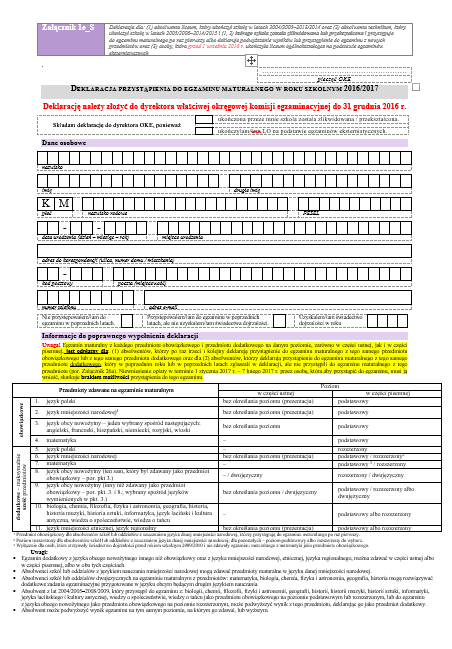 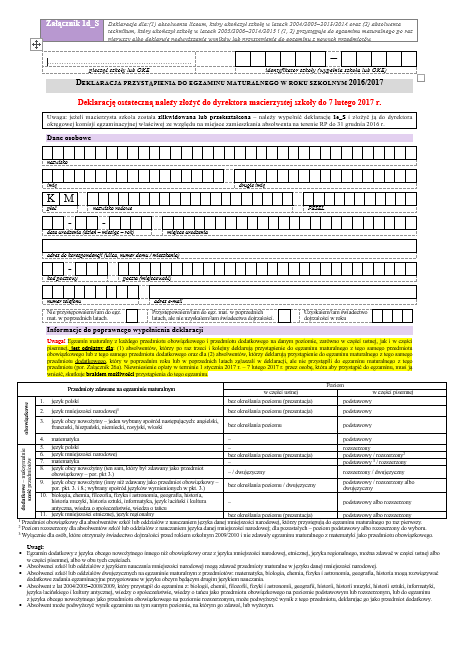 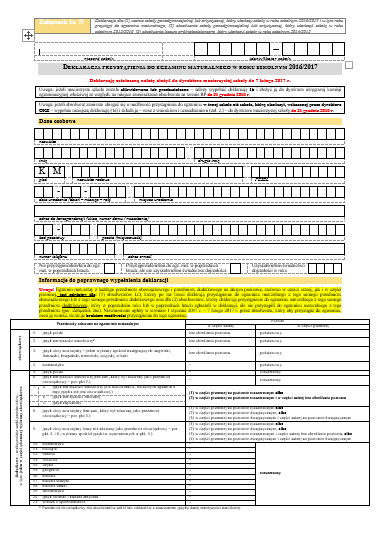 Deklaracje do dyrektora szkoły
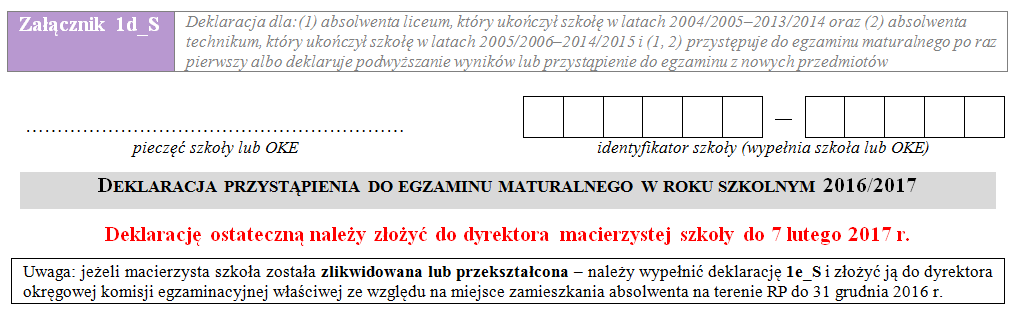 52
Deklaracja 1a N
Ucznia szkoły ponadgimnazjalnej lub artystycznej, który ukończy szkołę w roku szkolnym 2016/2017 i w tym roku przystąpi do egzaminu maturalnego.
Absolwenta szkoły ponadgimnazjalnej lub artystycznej, który ukończył szkołę w roku szkolnym 2015/2016.
Absolwenta liceum ogólnokształcącego, który ukończył szkołę w roku szkolnym 2014/2015.
53
Deklaracja 1d S
Absolwenta liceum, który ukończył szkołę w latach 2004/2005–2013/2014 oraz
absolwenta technikum, który ukończył szkołę w latach 2005/2006–2014/2015 i
przystępuje do egzaminu maturalnego po raz pierwszy albo deklaruje podwyższanie wyników lub przystąpienie do egzaminu z nowych przedmiotów.
54
Deklaracje do OKE
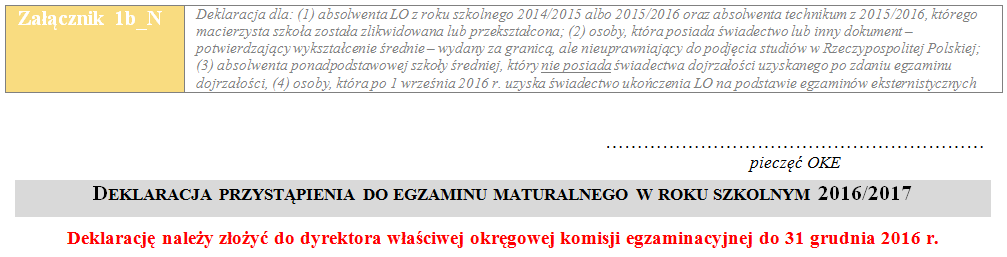 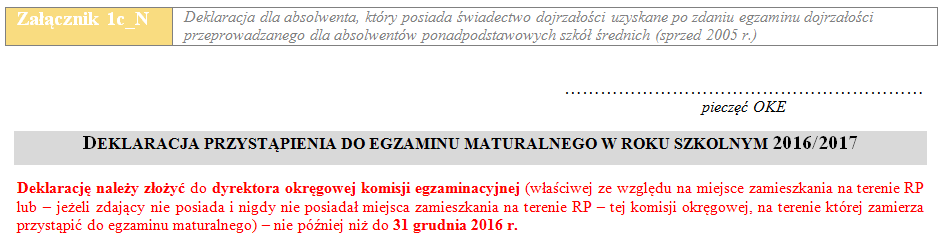 55
Deklaracja 1b N
Absolwenta LO z roku szkolnego 2014/2015 albo 2015/2016 oraz absolwenta technikum z 2015/2016, którego macierzysta szkoła została zlikwidowana lub przekształcona.
Osoby, która posiada świadectwo lub inny dokument – potwierdzający wykształcenie średnie – wydany za granicą, ale nieuprawniający do podjęcia studiów w Rzeczypospolitej Polskiej.
Absolwenta ponadpodstawowej szkoły średniej, który nie posiada świadectwa dojrzałości uzyskanego po zdaniu egzaminu dojrzałości
Osoby, która po 1 września 2016 r. uzyska świadectwo ukończenia LO na podstawie egzaminów eksternistycznych.
56
Deklaracja 1c N
Deklaracja dla absolwenta, który posiada świadectwo dojrzałości uzyskane po zdaniu egzaminu dojrzałości przeprowadzanego dla absolwentów ponadpodstawowych szkół średnich (sprzed 2005 r.).
57
Absolwenci ponadpodstawowych szkół średnich
Absolwent, który posiada świadectwo dojrzałości uzyskane po zdaniu egzaminu dojrzałości przeprowadzanego dla absolwentów ponadpodstawowych szkół średnich, ma prawo przystąpić do egzaminu maturalnego, w części pisemnej albo w części pisemnej i w części ustnej, z wybranego przedmiotu albo wybranych (44zzp ust. 1).
Absolwent przystępuje do egzaminu zgodnie z przepisami obowiązującymi w roku, w którym przystępuje do egzaminu maturalnego.
Absolwent składa deklarację 1c. 
Otrzymuje zaświadczenie o wynikach egzaminu maturalnegoz przedmiotu lub przedmiotów, do których przystąpił, wydane przez okręgową komisję egzaminacyjną.
58
Absolwenci ponadpodstawowych szkół średnich
Absolwent może wybierać przedmioty zarównoz grupy przedmiotów obowiązkowych, jak i przedmiotów dodatkowych (maksymalnie 6 przedmiotów dodatkowych). 
Absolwent może przystąpić do egzaminu maturalnego tylko z jednego wybranego języka obcego nowożytnego na poziomie podstawowym w części pisemnej – zgodniez ogólnymi przepisami dotyczącymi przeprowadzania egzaminu maturalnego w roku szkolnym 2015/2016.
59
Deklaracja 1e S
Absolwenta liceum, który ukończył szkołę w latach 2004/2005–2013/2014 oraz
absolwenta technikum, który ukończył szkołę w latach 2005/2006–2014/2015 i (1, 2),
którego szkoła została zlikwidowana lub przekształcona i przystępuje do egzaminu maturalnego po raz pierwszy albo deklaruje podwyższanie wyników lub przystąpienie do egzaminu z nowych przedmiotów oraz
osoby, która przed 1 września 2016 r. ukończyła liceum ogólnokształcące na podstawie egzaminów eksternistycznych.
60
Dostosowania
Dostosowania- zmiany  w Komunikacie dyrektora CKE
Dodano możliwość zwolnienia z części ustnej egzaminu maturalnego absolwenta, który ze względu na swoją niepełnosprawność lub stan zdrowia trwale nie posługuje się mową.
Dla uczniów z niepełnosprawnością ruchową dodano możliwość przedłużenia czasu przeprowadzania egzaminu ustnego z  j. polskiego i j. obcego nowożytnego o 15 min. 
Dla cudzoziemców dodano możliwość przedłużenia czasu przeprowadzania egzaminu ustnego z j. polskiego i zastosowania szczegółowych kryteriów oceniania oraz korzystania podczas egzaminów pisemnych ze słownika dwujęzycznego z wyjątkiem j. obcych, regionalnych, mniejszości narodowych i etnicznych.
Dysleksja
Na maturze nie przewiduje się różnicowania arkuszy ani wydłużenia czasu ich rozwiązywania. 
Możliwe jest jedynie zastosowanie odrębnych kryteriów oceniania prac pisemnych z:
języka polskiego,
języka obcego nowożytnego,
języka mniejszości narodowej,
matematyki (dyskalkulia).
Dokumenty
Orzeczenie o potrzebie kształcenia specjalnego wydaneze względu na niepełnosprawność 
Orzeczenie o potrzebie kształcenia specjalnego wydaneze względu na niedostosowanie społeczne lub zagrożenie niedostosowaniem społecznym 
Orzeczenie o potrzebie indywidualnego nauczania 
Zaświadczenie o stanie zdrowia wydane przez lekarza
Opinia poradni psychologiczno-pedagogicznej, w tym poradni specjalistycznej, o specyficznych trudnościach w uczeniu się
64
Dokumenty cd.
Pozytywna opinia rady pedagogicznej w przypadku: 
uczniów objętych pomocą psychologiczno-pedagogiczną w szkole ze względu na trudności adaptacyjne związane z wcześniejszym kształceniem za granicą, zaburzenia komunikacji językowej lub sytuację kryzysową albo traumatyczną 
cudzoziemców, którym ograniczona znajomość języka polskiego utrudnia zrozumienie czytanego tekstu.
65
E. Opłata za egzamin
66
Opłata za egzamin
Egzamin maturalny z każdego przedmiotu obowiązkowego i przedmiotu dodatkowego, zarówno w części ustnej, jaki w części pisemnej, jest odpłatny dla:
absolwentów, którzy po raz trzeci i kolejny przystępujądo egzaminu maturalnego z tego samego przedmiotu obowiązkowego lub z tego samego przedmiotu dodatkowego;
absolwentów, którzy przystępują do egzaminu maturalnego z tego samego przedmiotu dodatkowego, który w poprzednim roku lubw poprzednich latach zgłaszali w deklaracji, ale nie przystąpili do egzaminu maturalnego z tego przedmiotu.
67
Wysokość i termin wniesienia opłaty
Opłata za egzamin maturalny wynosi 50 zł.
Opłatę za egzamin maturalny wnosi się w terminieod 1 stycznia do 7 lutego roku kalendarzowego, w którym absolwent zamierza przystąpić do egzaminu maturalnego, na rachunek bankowy wskazany przez dyrektora OKE.
Dowód wniesienia opłaty za egzamin maturalny absolwent składa dyrektorowi okręgowej komisji egzaminacyjnej w terminie od 1 stycznia do 7 lutego roku szkolnego, w którym zamierza przystąpić do egzaminu maturalnego.
68
Opłata do 7 lutego
Niewniesienie w tym terminie opłaty za egzamin maturalny skutkuje brakiem możliwości przystąpienia do tego egzaminu. 
Opłata nie podlega zwrotowi w razie rezygnacjiz przystąpienia do egzaminu bądź nieprzystąpieniado egzaminu.

    art. 44 zzq
69
Wybór egzaminów
Należy zwrócić uwagę zdających na konieczność racjonalnego i odpowiedzialnego wyboru przedmiotów egzaminacyjnych.
Zadeklarowanie egzaminu i niestawienie się na nim w danym roku wiąże się z koniecznością wniesienia opłaty za egzaminw przypadku chęci przystąpienia do egzaminu z tego samego przedmiotu na tym samym poziomie w latach kolejnych.
70
Zwolnienie z opłaty
Dyrektor OKE może zwolnić z opłaty osobę o niskim dochodzie, na jej wniosek, jeżeli ten dochód nie jest większy niż 674 zł.
Wniosek o zwolnienie z opłaty za egzamin maturalny (zał. 26b) składa się do dyrektora okręgowej komisji egzaminacyjnej nie później niż do 31 grudnia roku szkolnego, w którym absolwent zamierza przystąpić do egzaminu maturalnego. Do wniosku dołącza się dokumenty potwierdzające wysokość dochodów.
71
F. Przerwanie i unieważnienie egzaminu maturalnego
Przerwanie egzaminu maturalnego
Zgłoszenie problemów zdrowotnych
Przed rozpoczęciem części ustnej lub części pisemnej egzaminu maturalnego przewodniczący zespołu egzaminacyjnego ma obowiązek:
upewnić się, że wszyscy zdający czują się dobrzei mogą przystąpić do egzaminu,
poinformować, że przerwanie egzaminu z przyczyn zdrowotnych nie uprawnia automatycznie do przystąpienia do egzaminuw terminie dodatkowym,
zdającemu, który zgłasza problemy zdrowotne, zaleca udanie się do lekarza i informuje o możliwości ubiegania sięo przystąpienie do egzaminu w terminie dodatkowym.
74
Przerwanieczęści ustnej lub pisemnej egzaminu
Jeżeli podczas trwania części pisemnej egzaminu zdający przerywa ten egzamin z przyczyn zdrowotnych lub losowych, przewodniczący zespołu nadzorującego organizuje pomoc, dbając o to, aby zdający nie miał możliwości kontaktu z innymi osobami z wyjątkiem osób udzielających mu pomocy.
Rejestruje godzinę przerwania egzaminu tego zdającego i jeśli zdający poczuje się na siłach kontynuować egzamin, może na to zezwolić.
Zdającemu, który postanowił kontynuować egzamin, nie przedłuża się czasu trwania egzaminu.
75
Postępowanie w przypadku przerwania części ustnej egzaminu
Jeśli zdający nie jest w stanie kontynuować egzaminu, zespół przedmiotowy przyznaje punkty za wypowiedź zgodnie z obowiązującymi zasadami. Informację o zdarzeniu odnotowuje się w protokole indywidualnym części ustnej egzaminu (załącznik 9a, 10a, 11a).
Przewodniczący zespołu egzaminacyjnego informuje o zaistniałej sytuacji dyrektora okręgowej komisji egzaminacyjnej, który – w ciągu 7 dni – podejmuje decyzję o: 
a. ustaleniu wyniku na podstawie liczby punktów przyznanych    przez zespół przedmiotowy albo 
b. przyznaniu zdającemu prawa do przystąpienia do egzaminuw  terminie dodatkowym, po przedstawieniu przez zdającego lub jego rodziców udokumentowanego wniosku w tej sprawie(por. pkt 3.7.1. i 3.7.2.) (załącznik 6.).
76
Postępowanie w przypadku przerwania części pisemnej egzaminu
W przypadku kiedy zdający przerwał egzamin i nie podjął pracy, przewodniczący zespołu nadzorującego odbiera jego pracęi po zakończeniu egzaminu pakuje do zwrotnej koperty razemz pozostałymi pracami. Informacje o zdarzeniu odnotowuje sięw protokole przebiegu części pisemnej egzaminu w sali egzaminacyjnej (załącznik 16) oraz w protokole zbiorczym przebiegu części pisemnej egzaminu z danego przedmiotu (załącznik 17).
Dyrektor okręgowej komisji egzaminacyjnej podejmuje decyzję o: 
skierowaniu pracy zdającego do oceny przez egzaminatora albo 
przyznaniu zdającemu prawa do przystąpienia do egzaminu w terminie dodatkowym, po przedstawieniu przez zdającego lub jego rodziców udokumentowanego wniosku w tej sprawie (pkt 3.7.1. i 3.7.2., załącznik 6).
77
Unieważnienieegzaminu
Unieważnienie egzaminuprzez dyrektora szkoły
Dyrektor szkoły unieważnia egzamin w przypadku:
stwierdzenia wniesienia lub korzystaniaz urządzenia telekomunikacyjnego lub materiałówi przyborów pomocniczych niewymienionychw komunikacie dyrektora CKE 
niesamodzielnej pracy zdającego
zakłócania przez niego przebiegu egzaminuw sposób utrudniający pracę pozostałym zdającym.
79
[Speaker Notes: Ołówek z chemii]
Obowiązek samodzielnej pracy
Uczeń, słuchacz albo absolwent samodzielnie rozwiązuje zadania zawarte w arkuszu egzaminacyjnym, w szczególności tworzy własny tekst lub własne rozwiązania zadań w czasie trwania sprawdzianu, egzaminu gimnazjalnego lub egzaminu maturalnego.
   Art.44zzt ust.3
80
Unieważnienie egzaminu przez dyrektora OKE
W przypadku stwierdzenia podczas sprawdzania pracy egzaminacyjnej przez egzaminatora: 
- niesamodzielnego rozwiązania zadania lub zadań przez absolwenta 
- występowania w pracach egzaminacyjnych jednakowych sformułowań, wskazujących na udostępnienie rozwiązań innemu absolwentowi  lub korzystanie z rozwiązań innego absolwenta.
81
Liczba unieważnień
82
83
84
85
Unieważnienie przedmiotu dodatkowego
Absolwent, który:
przystąpił do części pisemnej egzaminu maturalnego z jednego przedmiotu dodatkowego i któremu egzaminz tego przedmiotu został unieważniony albo
przystąpił do części pisemnej egzaminu maturalnegoz więcej niż jednego przedmiotu dodatkowego i któremu egzaminy ze wszystkich tych przedmiotów zostały unieważnione – nie zdaje egzaminu maturalnego.
86
Inne przyczyny unieważnienia egzaminu
Zgłoszenia przez zdającego uzasadnionych zastrzeżeń związanych z naruszeniem przepisów dotyczących przeprowadzania części ustnej lub części pisemnej egzaminu maturalnego, jeżeli to naruszenie mogło wpłynąć na wynik tego egzaminu.
Zaistnienia okoliczności prowadzących do naruszenia przepisów dotyczących przeprowadzania egzaminu maturalnego, jeżeli to naruszenie mogło wpłynąć na wynik tego egzaminu (unieważnienie następuje wówczas z urzędu).
87
G. Wgląd do pracy egzaminacyjnej
Zasady wglądu
Absolwent ma prawo wglądu do sprawdzonej  i ocenionej pracy egzaminacyjnej w miejscu i czasie wskazanym przez dyrektora okręgowej komisji egzaminacyjnej w terminie 6 miesięcy od dnia wydania przez okręgową komisję egzaminacyjną dokumentówz wynikami egzaminów.
W czasie wglądu OKE umożliwia zapoznanie się z zasadami oceniania rozwiązań zadań.
89
Weryfikacja sumy punktów
Absolwent może zwrócić się z wnioskiem o weryfikację sumy punktów. 
Wniosek wraz z uzasadnieniem składa się do dyrektora okręgowej komisji egzaminacyjnej w terminie 2 dni roboczych od dnia dokonania wglądu. 
Weryfikacji sumy punktów dokonuje się w terminie 7 dni od dnia otrzymania wniosku. 
Dyrektor okręgowej komisji egzaminacyjnej informuje pisemnie absolwenta o wyniku weryfikacji sumy punktów, w terminie14 dni od dnia otrzymania wniosku.
90
Formularz wniosku o weryfikację sumy punktów
91
Kolegium Arbitrażu Egzaminacyjnego
Kolegium Arbitrażu Egzaminacyjnegood 1 stycznia 2017 roku
93
94
95
Formularze
Zał. 25c Odwołanie do Kolegium Arbitrażu Egzaminacyjnego
Zał. 25d  Rozstrzygnięcie dyrektora OKE dotyczące odwołania od wyniku weryfikacji sumy punktów w przypadku uznania odwołania w całości (NF i SF)
Zał. 25e  Rozstrzygnięcie dyrektora Okręgowej Komisji Egzaminacyjnej dotyczące odwołania od wyniku weryfikacji sumy punktów w przypadku uznania odwołania  (NF i SF)
Zał. 25f Rozstrzygniecie Kolegium Arbitrażu Egzaminacyjnego(NF i SF)
96
Świadectwo dojrzałości
Po zdaniu egzaminu maturalnego każdy absolwent otrzymuje świadectwo dojrzałości i jeden jego odpis.
Absolwent, który nie zdał egzaminu maturalnego, otrzymuje informację o wynikach tego egzaminu, opracowaną przez okręgową komisję egzaminacyjną.
Świadectwa będą wydawane w szkołach 30 czerwca 2017 roku.
97
Wyniki w centylach na świadectwie dojrzałości
Wyniki z przedmiotów obowiązkowych i dodatkowych podawane są w procentach zaokrąglonych do całości.
Dodatkowo podawany jest wynikna skali centylowej , która podaje,ilu zdających otrzymało taki sam wynik lub niższy. 
Pozwala na określenie  poziomu osiągnięć ucznia na tle innych maturzystów.
[Speaker Notes: Opis świadectwa]
99
100
Dokładna data szkolenia w 2017 roku zostanie przekazanaw IV kwartale 2016 r. [§ 40 ust. 2].
101
Kurs na platformie MOODLE
102
Pytania na platformie MOODLE
103
Dziękuję za uwagę
Lech Gawryłow
dyrektor Okręgowej Komisji Egzaminacyjnej
w Krakowie